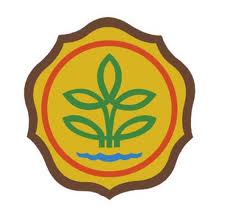 Basic Field Epidemiology
Session 11 – Application of epidemiological approach to routine work
[Speaker Notes: Facilitators notes
Step 1 – Introduction

Welcome everyone

Remind participants of the participation rules if needed]
In this session we will talk about:
A number of case examples that demonstrate the use of epidemiologic thinking in every-day activities
Thinking about the possible causes of disease (epidemiology) 
when looking at every sick animal 
will help para-veterinarians provide better services to farmers and their animals
and will result in more healthy and productive animals.
[Speaker Notes: Facilitators notes
Step 1 - Introduction

This session is about looking at day to day work and how epidemiology is used.

The following examples are intended to illustrate how field epidemiology skills can be useful in all sorts of activities ranging from managing an individual sick animal to a larger scale disease outbreak.]
Example 1
Case introduction
You visit a farm where a calf is sick and has stopped drinking. 

Information collected during investigation
The mother of the calf has had poor milk
The calves were all born in clean grassy paddocks
[Speaker Notes: Facilitators notes
Step 2 – Present and discuss examples]
Example 1
Para-veterinarian’s actions
You examine the calf, find an abscess on the navel, and you treat the calf.

You advise the farmer that causes for these abscesses include: dirty calving environment, damp/wet conditions, exposure to bacteria, and lack of milk (colostrum) in the first 6 hours.

You advise the farmer how to prevent further cases maintaining a clean environment for calving and to help calves drink from their mothers in the first 6 hours of life.
[Speaker Notes: Facilitators notes
Step 2 – Present and discuss examples

Epidemiology skills help you to think about how this case might have occurred – multiple causes of disease (host, agent, and environment). 

Knowing the common causes for this disease (the epidemiology of the disease) allows you to provide the best advice on how to treat the individual sick calf and even more importantly how the farmer can improve management to prevent further cases of this diseases from occurring in the future.]
Example 2
Case introduction
You visit a farm where there is a number of calves with abscesses on the navel and a number of calves without abscesses. 

Information collected during investigation
New cows arrived on the farm about 9 weeks ago
All the sick calves are between 6 and 8 weeks of age
All the healthy calves are older than 10 weeks of age
All the sick calves were born in a small yard that is dirty
All the healthy calves were born in clean grass paddocks
[Speaker Notes: Facilitators notes
Step 2 – Present and discuss examples]
Example 2
Para-veterinarian’s actions
You examine the calves and treat them.

You advise the farmer of the general causes for this condition
dirty calving environment, damp/wet conditions, exposure to bacteria, and lack of milk (colostrum) in the first 6 hours.

You advise the farmer how to prevent further cases by:
making sure the cows calve in a clean, dry area. 
Making sure all new calves get a good drink of first milk (colostrum) from their mother within a few hours of birth
New cows may have brought a new bacteria with them because the older calves do not have the disease. May have been rain at that time as well that made conditions muddy.
[Speaker Notes: Facilitators notes
Step 2 – Present and discuss examples

Epidemiology skills help us to think about the patterns of disease in the two groups of calves (sick and healthy) and how these differences can be related to the likely causes of disease. 

We can use this information to provide the best treatment for affected calves and advise the farmer about what he can do to reduce the amount of disease in the future, providing long term benefit to the farmer that will improve animal health and productivity and reduce costs and losses into the future.]
Example 3
Case introduction
You visit a farm where there are 2 cows with diarrhoea. 

Information collected during investigation
The 2 cows are both 2 year old Bali cows 
They have been kept separate from the other cows because they recently calved
All the cows on the farm were wormed 3 weeks ago. 
All they have to eat is short grass in the small paddock near the shed. 
There are no cows on the neighbouring properties.
Both cows look weak, their eyes are sunken and they are depressed. 
They have very foul smelling watery diarrhoea that contains fresh blood
They are dehydrated
Their temperatures are increased above normal: 39.8° and 40.1°
[Speaker Notes: Facilitators notes
Step 2 – Present and discuss examples]
Example 3
Para-veterinarian’s actions
You examine the cows, take samples for laboratory investigation, and treat them.
Causes – likely to be infectious
differential diagnoses include: Bacterial infection of the intestines (Salmonella, E-coli), Bovine Viral Diarrhoea Virus, Parasites. 
Bacterial infection most likely – fever, severe illness, foul smelling diarrhoea.

May be zoonotic. 
Advise farmer to be careful to use good hygiene after handling animals.

You advise the farmer how to prevent further cases:
Keep the 2 cows and the calf separate from the other cattle (isolate)
Healthy cows are to be kept higher up stream along the drain line from the 2 sick cows and the calf
[Speaker Notes: Facilitators notes
Step 2 – Present and discuss examples

Epidemiology skills help para-veterinarian to understand likely causes of disease and use this information to provide the best advice for treatment of the two sick cows and also for prevention of transmission of the disease to other animals on the farm.

Epidemiology skills also allows you to recognise when a zoonotic disease may be present and to provide the best advice to people to help prevent humans getting the disease.]
Example 4
Case introduction
You visit a feedlot and cattle trader where there are cows and calves with pinkeye. 

Information collected during investigation
There are many cattle with pinkeye in one or both eyes
The feedlot feeds very stalky grass in a large feed trough off the ground
It is very dry, there has been no rain for some time
There are big piles of dung close to the feedlot and there are many flies
There is little shade in the feedlot
There are always cattle coming and going but there is always pinkeye. At the moment the feedlot is very full
[Speaker Notes: Facilitators notes
Step 2 – Present and discuss examples]
Example 4
Para-veterinarian’s actions
You examine the animals and treat them.
You advise the farmer that causes of pinkeye include: 
Young cattle			Dust and bright sunlight			Flies		Crowding of animals
Physical characteristics (bulging eyes)					Feeding long stalky grass
Some strains of bacteria cause more severe disease than others
You provide treatment for the affected animals.
You advise the farmer how to prevent further cases:
Separate animals with pinkeye from the healthy animals (isolate) as soon as you notice them
Hygiene – remove manure from the feedlot
Reduce flies – cleanliness, fly traps
Use non-stalky feed
Reduce dust – spray yards and possibly dampen feed
Do cattle work in the mornings when there is less dust and sunlight
Consider vaccinating animals
Try and source new cattle that do not have pinkeye
Learn to recognise risk and prepare
increasing cattle density in hot, dry conditions and dry feed will increase risk
be vigilant and start some preventive measures before cases occur
[Speaker Notes: Facilitators notes
Step 2 – Present and discuss examples

Epidemiology skills also help us think about the causes of disease and the methods of spread and transmission the infectious agent uses to infect animals.

Knowing about the epidemiology of this disease will help you to provide the best treatment for affected animals but even more importantly, field epidemiology skills allow you to provide advice for preventing the disease from occurring. 

Prevention is important when there are cases already occurring in order to minimise the number of animals that get affected and require treatment. These are control measures that are implemented in the face of an outbreak. 

Finally, the trader can also act on your advice to put preventive strategies into place when there is no pink eye occurring but when known causes of the disease are present. This allows the trader to reduce the risk of disease occurring, which will improve animal growth and profitability and reduce his costs into the future.]
Example 5
Case introduction
You visit a chicken farm where there are some chickens that have drooping heads, closed eyes, sneezing, and greenish diarrhoea and there has been chicken deaths. 

Information collected during investigation
this is mainly a problem in the young chickens
the chickens are not eating and have little energy
there were a few new birds that were sick when they arrived at the farm 8 days ago
there were a few sick chickens 3 or 4 days ago and now there are many
there are many chickens in a small area and it is a bit dirty
there are wild birds nesting in the roof
[Speaker Notes: Facilitators notes
Step 2 – Present and discuss examples]
Example 5
Para-veterinarian’s actions
You conduct an investigation.
You advise the farmer that causes of this disease could include: 
Introduction by newly bought chickens			Wild birds		Crowding of birds
Introduction with visitors or feed
Differential diagnoses: Newcastle disease, avian influenza (Highly pathogenic HPAI), duck plague, acute poisoning, fowl cholera, and mycoplasmosis.
The most likely infectious agent in your area is Newcastle disease.
Clinical signs fit a priority syndrome (MMU or sudden increase in mortality in chickens and other poultry). 
This has to be reported to iSIKHNAS as MMU. 
May be a zoonotic disease. 
People must be careful to avoid sick or dying birds
Use good hygiene after handling birds and before eating or preparing food.
Control measures
Don’t keep chicken too many chickens in a small area and keep the area clean
Keep chickens in good health – worm, vaccinate, provide good feed and water
Dispose of dead birds properly (bury or burn them)
Separate sick birds from healthy birds
Keep wild birds from coming into contact with your chickens
Be careful when bringing new chickens or visitors into the farms or from visitors – have a biosecurity plan and quarantine
[Speaker Notes: Facilitators notes
Step 2 – Present and discuss examples

Epidemiology skills help para-veterinarian to understand likely causes of disease and use this information to provide the best advice for treatment and prevention of disease in other animals on the farm.

Field epidemiology and your knowledge of priority diseases and priority syndromes and your training in iSIKHNAS allow you to report this case as a priority syndrome and ensure that appropriate disease investigations are conducted to diagnose the cause. If a priority disease (such as HPAI) is confirmed this will then lead to the correct response actions as outlined in national policy. 

Where the investigation identifies some other disease agent (such as Newcastle disease) as the cause and rules out a priority disease, then routine disease control measures will apply based on treatment and prevention measures for that disease. This is an example of successful disease surveillance and indicates that the iSIKHNAS system and the para-vet service is doing exactly what they should be doing – investigating disease occurrence to identify the causes and act accordingly.  

Epidemiology skills allow you to provide useful advice on future management of the farm to prevent new infections being introduced.

Epidemiology skills also help you to think about possible zoonoses and provide appropriate advice to the farmer and his family so they can minimise the chance of getting sick themselves.]
Priority disease control examples
Field epidemiology skills are very important for para-vets involved in priority disease control programs. 

The understanding of causes and the effect of disease at a population level is very helpful when thinking about why different strategies are used to control specific diseases, and also in explaining processes to farmers.
[Speaker Notes: Facilitators notes
Step 2 – Present and discuss examples

Explain to participants that the next group of examples are related to priority disease situations]
Example 6
Case introduction
You visit a farm where there are dead cow with un-clotted blood oozing from their orifices. 

Information available
There have been cases of anthrax on the same farm years ago
There are 4 dead cows and another 15 live cows on the farm
[Speaker Notes: Facilitators notes
Step 2 – Present and discuss examples]
Example 6
Para-veterinarian’s actions
You examine the dead animals and take samples.
Priority syndrome (MTD - Sudden death with blood from the orifices in cattle)
Submit report to iSIKHNAS
Immediate control measures
remove live animals from the area - Animal management
consider treating live animals with penicillin to treat or prevent anthrax – Animal treatments
stop any animals entering or leaving the farm - Control of animal movements
proper disposal of the carcasses 
good hygiene after handling carcasses and soil to prevent people getting exposed. Do not eat animals that may have died from anthrax
Other control measures
Anthrax spores can live in the soil for decades – need to dispose of carcasses effectively
Be aware of history of anthrax in your area – it means it could occur again
Conducting a vaccination program for live animals on the farm and possible surrounding farms or district - Vaccination
[Speaker Notes: Facilitators notes
Step 2 – Present and discuss examples

Epidemiology skills help us to understand causes of disease and think about control strategies to prevent further cases. 

Effective use of iSIKHNAS will help in rapid reporting of a priority syndrome and in triggering an investigation with appropriate laboratory testing to confirm the diagnosis of anthrax. This ensures that effective control measures can be put into place as soon as possible and minimise the risk of additional animal deaths or infection in humans.

With anthrax this is important as it can cause disease and death in humans. Some control strategies can be implemented immediately to help prevent further cases. Other control strategies need formal government direction such as quarantine or more in depth planning and funding such as vaccination programs.]
Example 7
Case introduction
A cow is reported to be drooling saliva on a nearby farm. 

Information available
Examination of sick cow – lesions in mouth resemble ulcers and fluid filled blisters or vesicles.
Priority syndrome (PLL – limping, excessive salivation and vesicles on the mouth / foot / teat in cattle).
Reported to iSIKHNAS and formal government response involving DINAS veterinarians.
The following control strategies have been implemented:
Quarantine measures – no movements on or off, hygiene, disinfection
The IndovetPlan for foot-and-mouth disease has details of response if test is +
Quarantine, Slaughter, Vaccination etc

The laboratory result and other information rule out foot-and-mouth
[Speaker Notes: Facilitators notes
Step 2 – Present and discuss examples]
Example 7
Para-veterinarian’s actions
You ensure the community, especially local farmers, are aware of the serious nature of FMD to Indonesia and that they understand why control measures are being used before a confirmed case exists.

You need to communicate and celebrate with the community and the affected farmer that FMD has been ruled out because of the testing that was done. This will include having to explain why it was important to have initial control measures in place before the test results were released, just as a precaution in case the cow did have FMD. As soon as the negative test result is released the control measures were removed.
[Speaker Notes: Facilitators notes
Step 2 – Present and discuss examples

Epidemiology skills help to understand signs, syndromes, differential diagnoses, how a definitive diagnosis is reached, and the approach to disease investigation. This combined with an understanding of causes, transmission, and spread of diseases and knowledge of the need to recognise, investigate and control priority diseases will allow you to explain why it is important to start control strategies before a diagnosis is confirmed. 

Effective use of iSIKHNAS ensures that the initial priority syndrome is reported rapidly and that appropriate measures including laboratory testing and initial control measures are carried out quickly to prevent any possible spread of disease just in case it had been a priority disease such as FMD. 

\This is an example of successful disease surveillance and indicates that the iSIKHNAS system and the para-vet service is doing exactly what they should be doing – investigating disease occurrence to identify the causes and act accordingly.]
Example 8
Case introduction
There has been a rabies control program running on this area for the last 2 years

Information available
In the last 2 years there have been 86 confirmed rabies cases in dogs and 3 cases in humans
The current vaccination program has been running for 18 months
The current estimate of dogs in the area is 2000
The current estimate of vaccinated dogs is 1200 (60%)
The program’s goal is to vaccinate 80% of dogs
[Speaker Notes: Facilitators notes
Step 2 – Present and discuss examples]
Example 8
Para-veterinarian’s actions
You ensure the community is educated about the risk of rabies, the control program, and the importance to avoid being bitten by dogs.

You work with the dog catching and vaccination team. You need to ensure that as many dogs are vaccinated as possible, they are given booster vaccination if required, the vaccine is always stored at the right temperature, results of each days vaccinations are entered into iSIKHNAS.
[Speaker Notes: Facilitators notes
Step 2 – Present and discuss examples

Epidemiology skills help us to understand disease progression in individuals and populations and how vaccination can be used to reducing the susceptible population. The vaccination program aims to reduce the number of susceptible animals by increasing immunity and reducing the transmission and spread of disease. Epidemiology also helps us to understand how the concept of herd immunity is helpful in disease control since it means that provided a high proportion of the dog population is vaccinated (more than 70-80%), the herd immunity effect will mean that the vaccination program should result in a progressive reduction in the number of new cases of rabies in dogs. 

Knowledge of zoonotic diseases helps us to communicate effective strategies for humans to prevent exposure (avoid being bitten) and to go to a doctor for post-exposure treatment (PET) if they have been bitten by a dog that may have rabies.]
Example 9
Case introduction
There has been HPAI confirmed in a chicken farm in your area

Information available
The investigations identified many chickens were sick or dead
Laboratory samples were taken and the laboratory confirmed HPAI virus 
The laboratory test result and the clinical signs mean that HPAI has been confirmed as the definitive diagnosis in this case
There has been a formal government response including the following control strategies:
Slaughter
Quarantine
Biosecurity
Vaccination programs for surrounding areas
[Speaker Notes: Facilitators notes
Step 2 – Present and discuss examples]
Example 9
Para-veterinarian’s actions
You ensure the community is educated about the risk of HPAI, the control program, and the importance getting rid of this disease. You explain to the community why all the chickens need to be slaughtered and how the disease can cause deaths in people. You explain why biosecurity is very important to prevent humans spreading the disease to new farms

You work within the different parts of the control program.
[Speaker Notes: Facilitators notes
Step 2 – Present and discuss examples

Epidemiology skills help us to understand causes of disease and think about control strategies to prevent further cases. HPAI is important as it can cause disease and death in humans. A number of control strategies need to be used together to best prevent spread of the disease.]
Better animal health
for Indonesia
Learn new skills
Key concepts of session 11
Thinking about the possible causes of disease, the host, the agent, and the environment when looking at every sick animal will help para-veterinarians provide better services to farmers for treatment and prevention of disease in animals. 

Para-vets should be involving field epidemiology skills in all aspects of their every-day activities.
Improve your 
job satisfaction
Have fun
[Speaker Notes: Facilitators notes
Step 3 – Summary of session

Highlight the key concepts that were talked about in this session.

If time allows discuss any points that are raised]